Warm-up:
Can you guess?
Look at the picture and guess their names
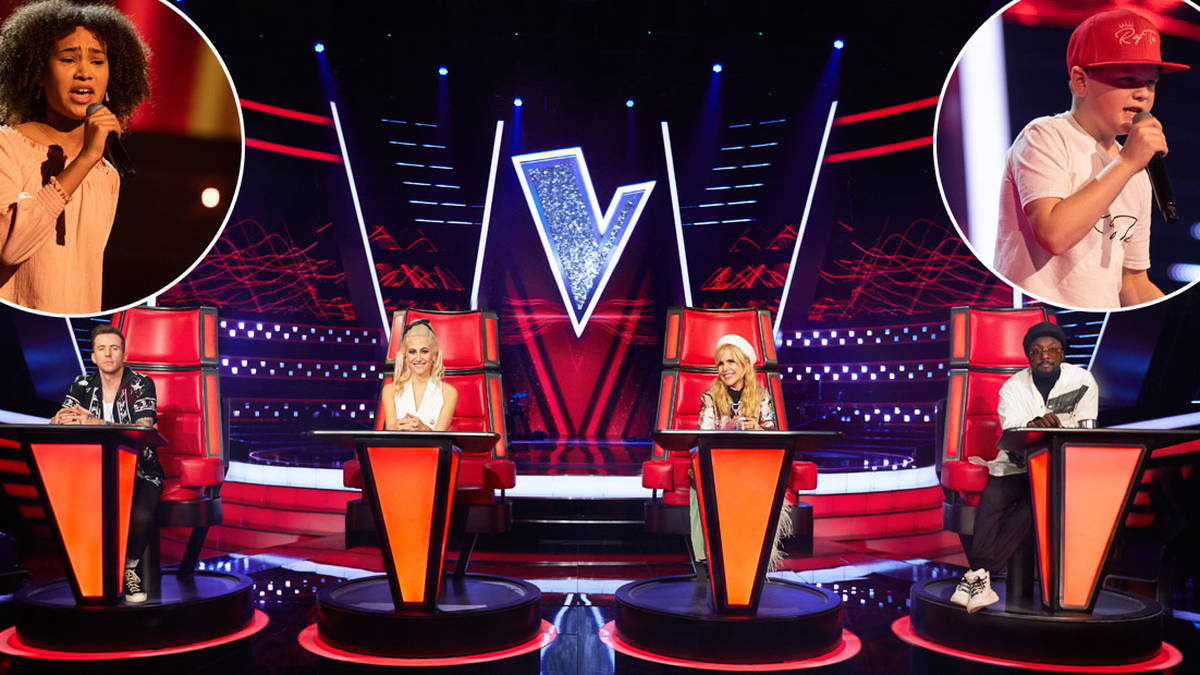 The Voice kids
What show is it?
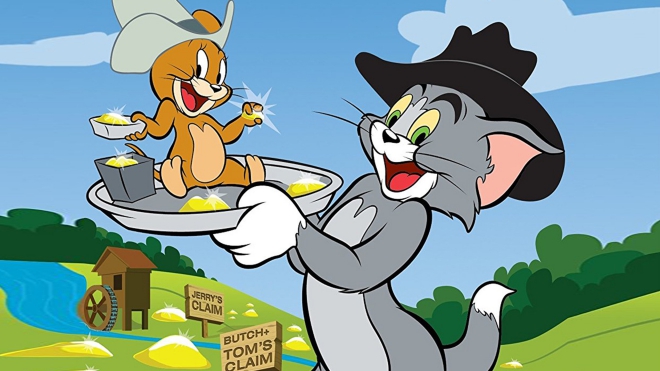 Tom and Jerry
What is its name?
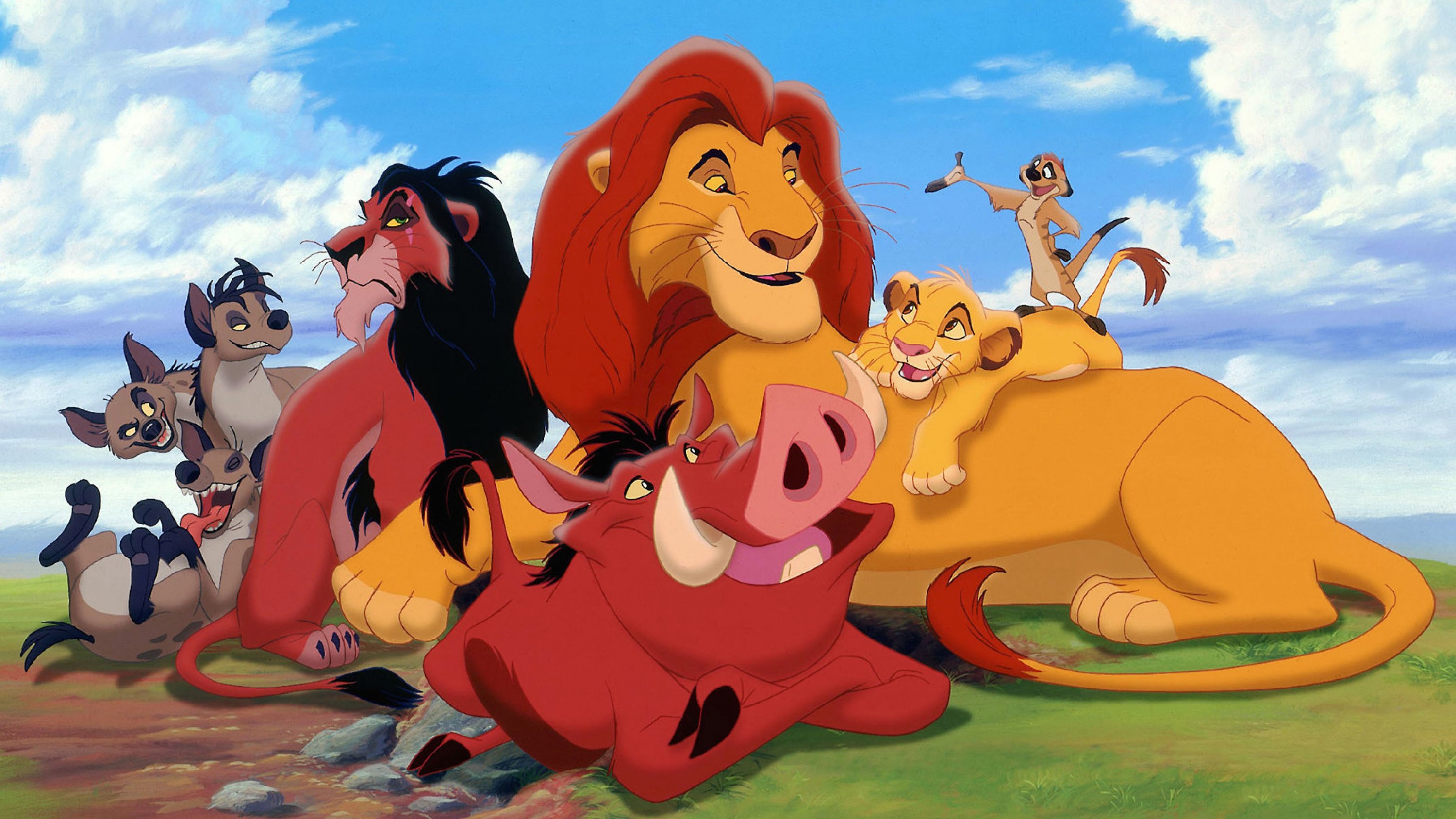 What film is it?
The Lion King
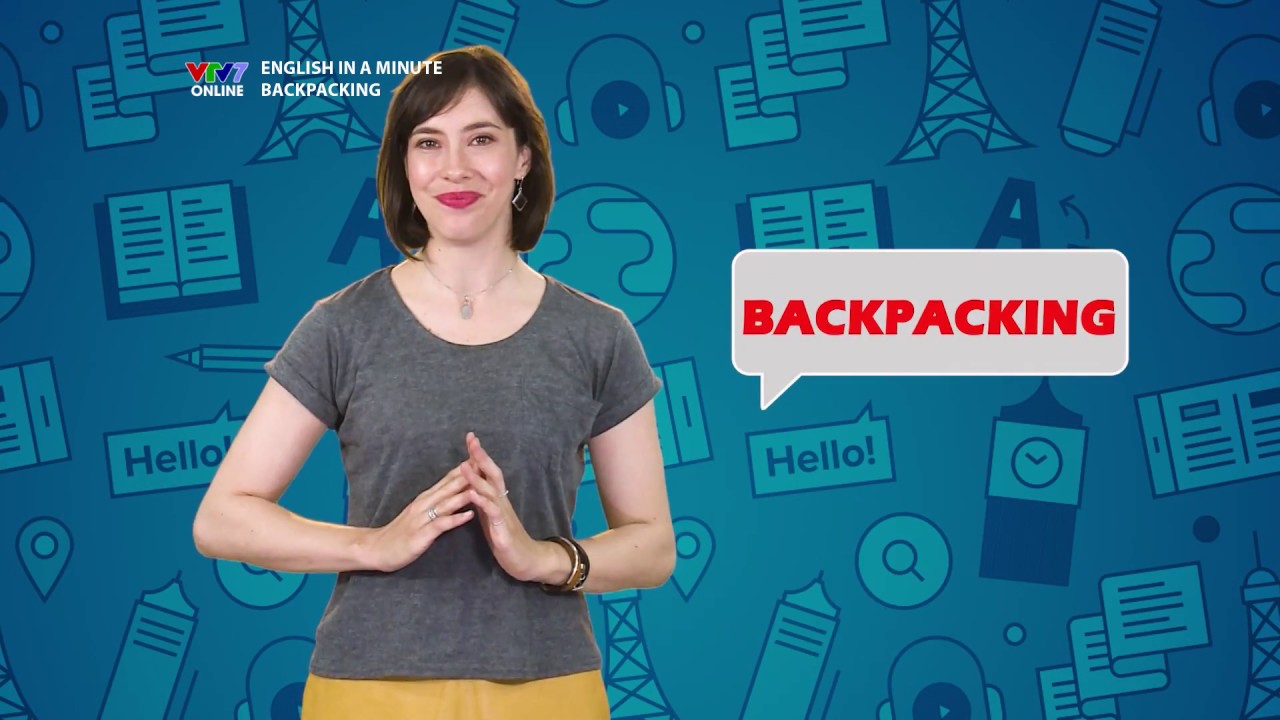 English in a minute – VTV 7
What programme is it?
Unit 7:  Television
Lesson 1: Getting started
NEW WORDS
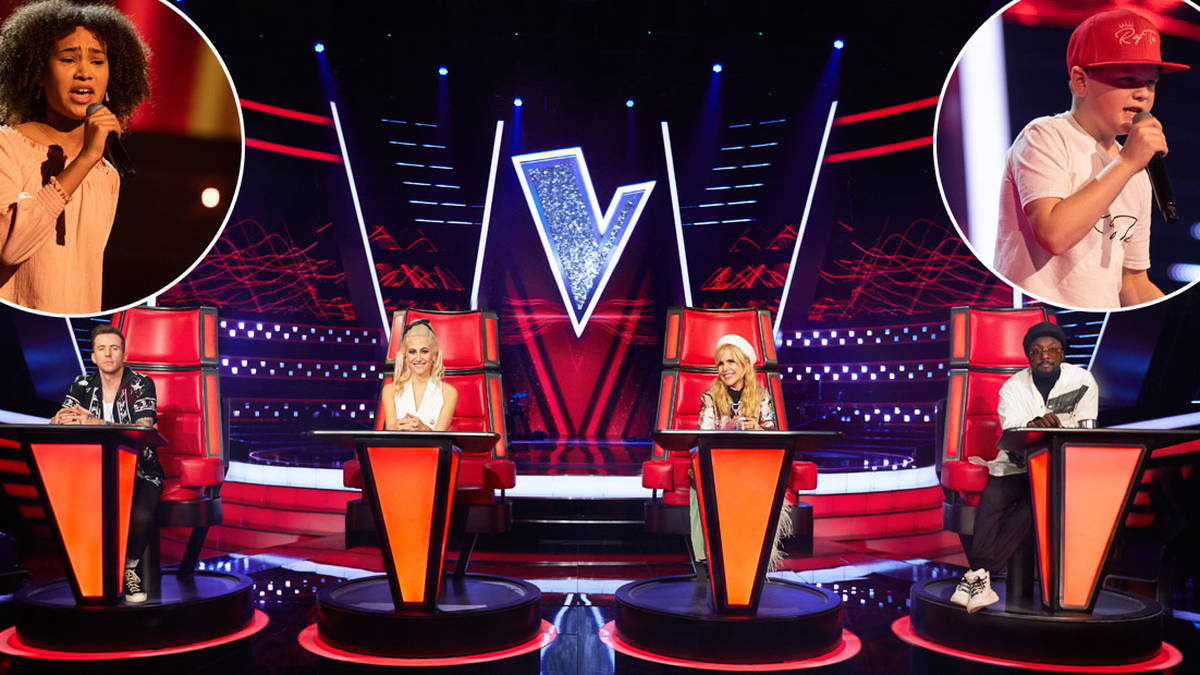 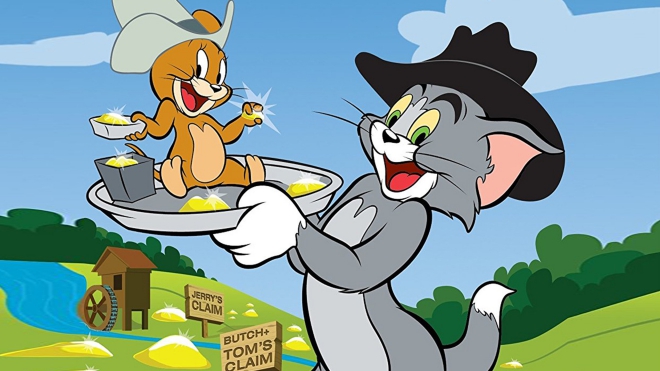 TV programme
/ˌtiːˈviː ˈprəʊ.ɡræm/
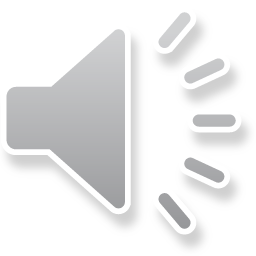 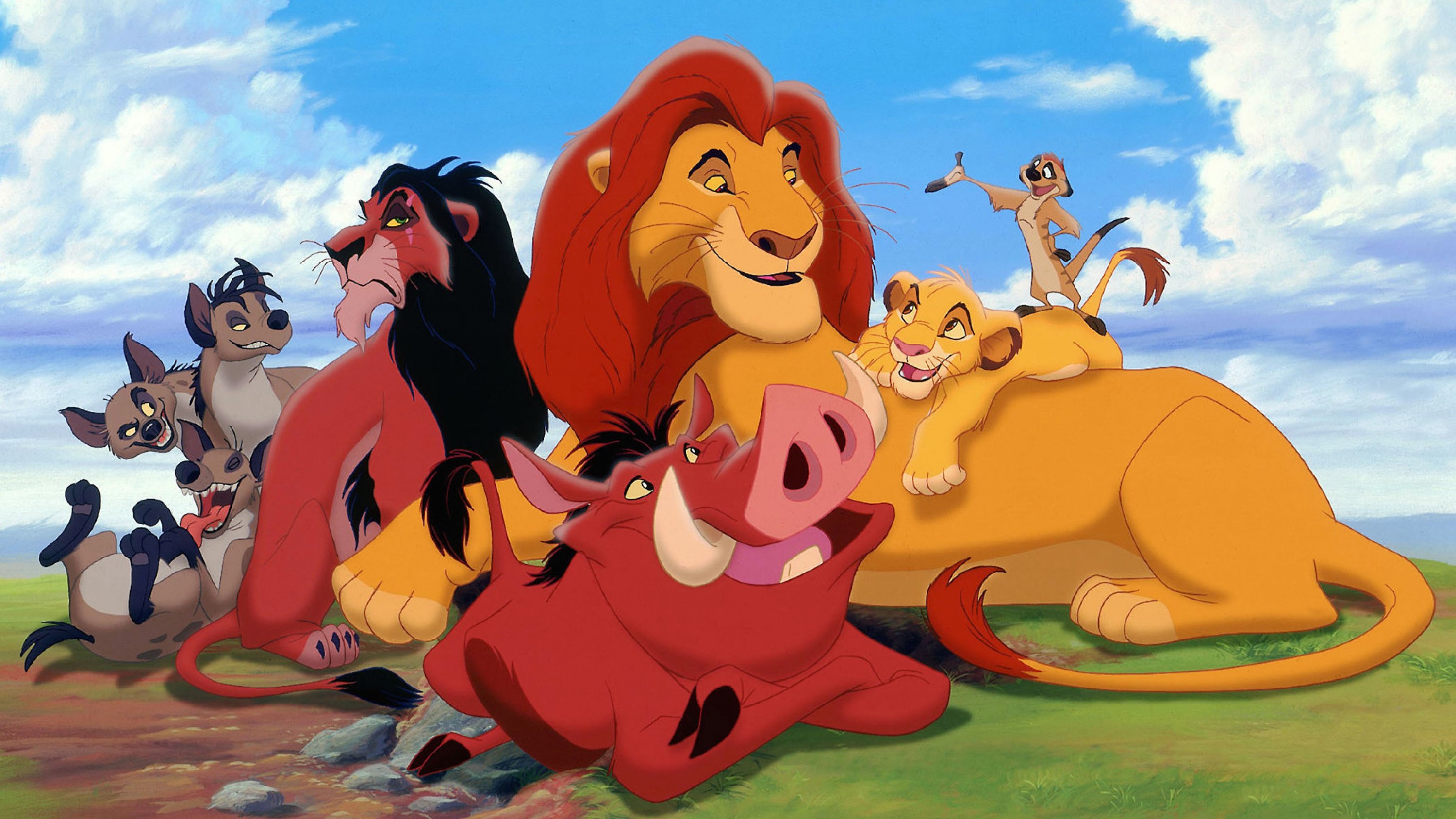 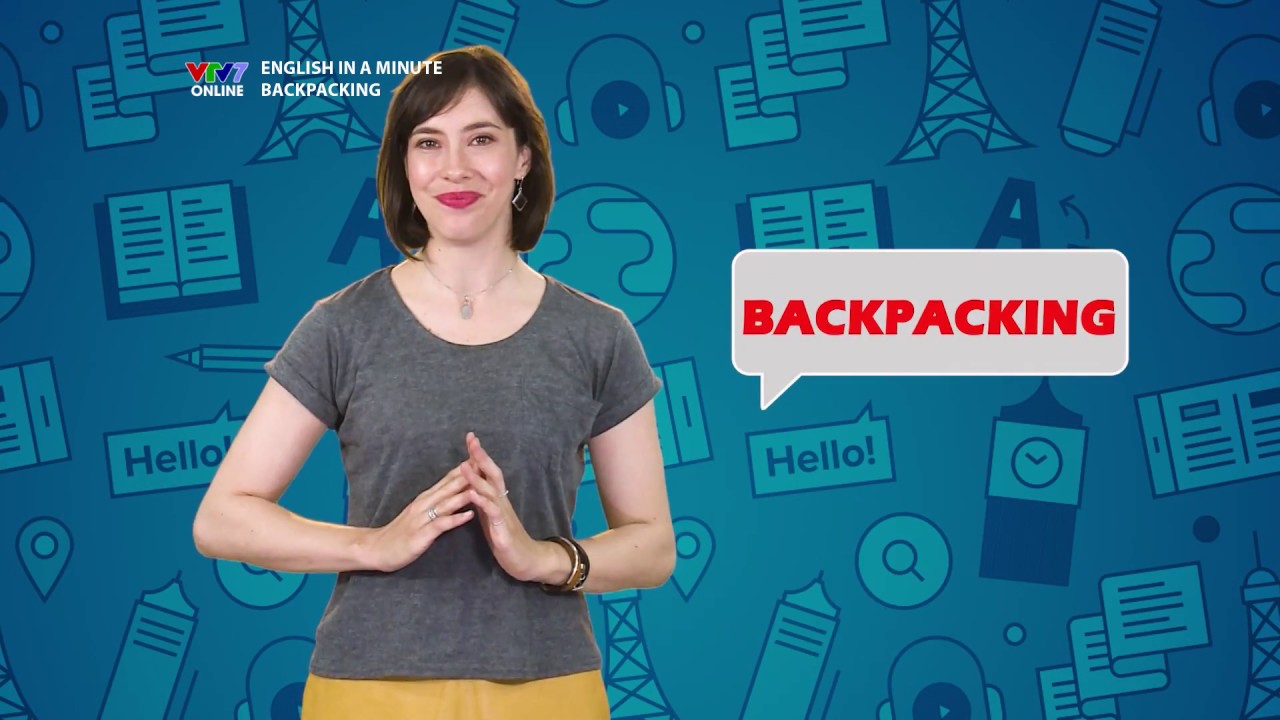 Chương trình ti vi
NEW WORDS
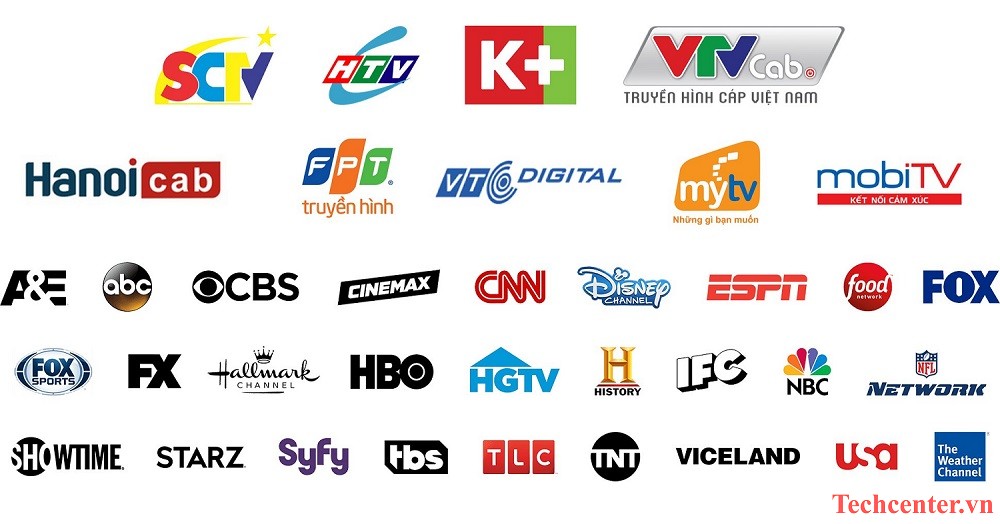 channel
/ˈtʃæn.əl/
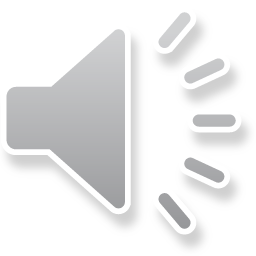 Kênh truyền hình
NEW WORDS
animated film
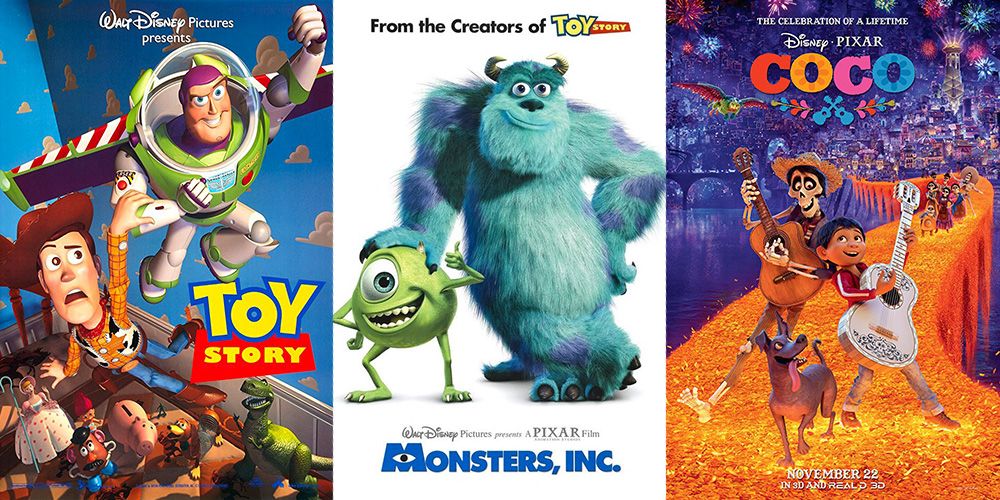 /ˈæn.ɪ.meɪ.tɪd fɪlm/
Phim hoạt hình thiết kế bằng đồ họa máy tính
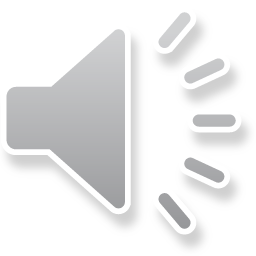 NEW WORDS
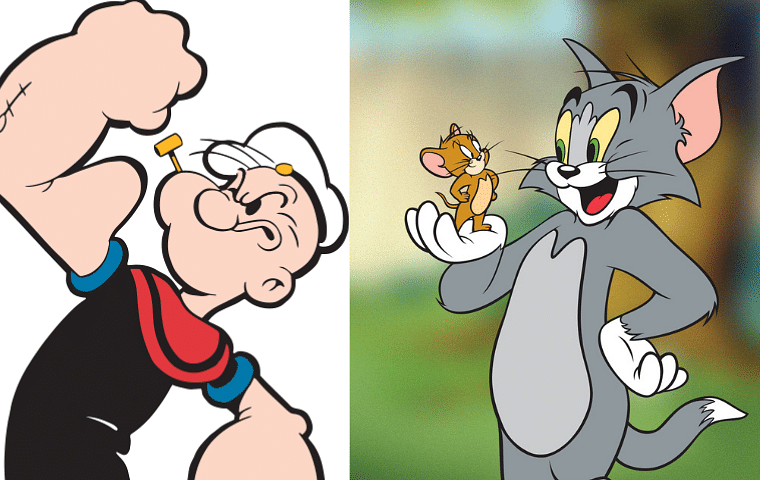 cartoon
/kɑːˈtuːn/
phim hoạt hình 
vẽ tay
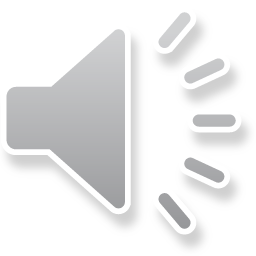 NEW WORDS
educational programme
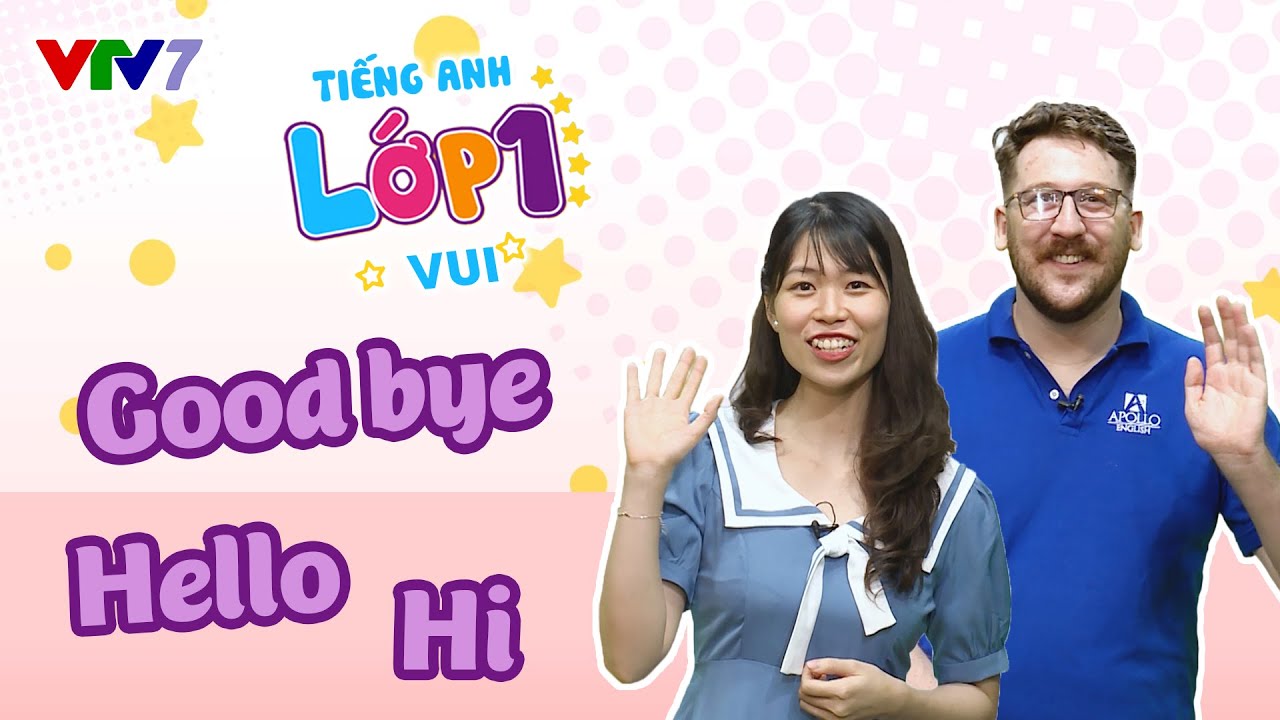 /ˌedʒ.ʊˈkeɪ.ʃən.əl ˈprəʊ.ɡræm/
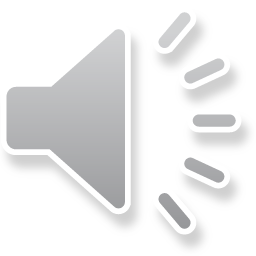 Chương trình 
giáo dục
NEW WORDS
What’s on today?
1. Who are they?
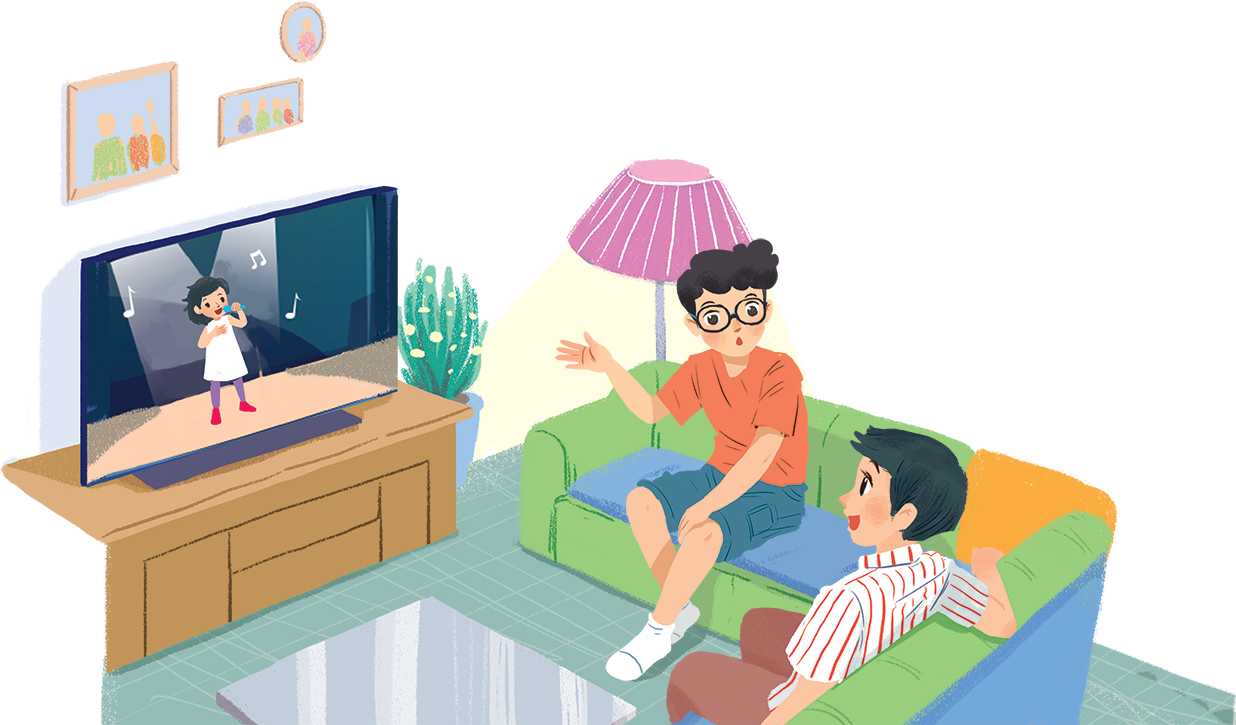 Phong and Hung
2. Where are they?
They’re at home in the living room
3. What are they doing?
They’re watching TV and talking to each other.
2. Listen and choose the correct answer A, B or C.
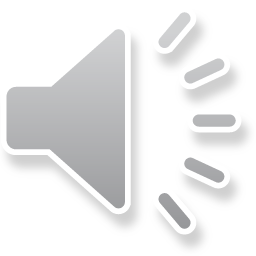 1. Phong and Hung are talking about ____________.
A. The Voice Kids programme
B. English in a Minute programme
C. different TV programmes
2. Phong likes ____________.
A. animated films		B. cartoons	C. talent shows
3. When you're viewing a TV programme, you say: “I'm ____________ TV.”
A. watching		B. seeing		C. looking
4. When a programme teaches you something, it's ____________.
A. educational		B. funny		C. clever
Underline key words.
Let’s listen.
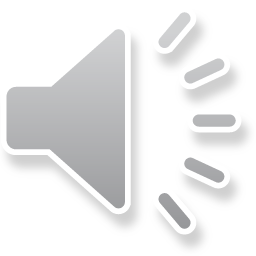 2. Listen and choose the correct answer A, B or C.
Phong: What are you watching, Hung?
Hung: The Voice Kids.
Phong: That music talent show is very interesting.
Hung: It is. What programme do you often watch, Phong?
Phong: Films. I like animated films like The Lion King. 
…
Hung: Do you know any English programmes for children?
Phong: Yes. I watch English in a Minute on VTV 7. This channel  has many educational programmes.
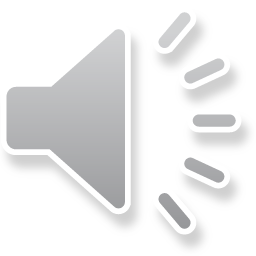 1. Phong and Hung are talking about _____. 
A. The Voice Kids programme
B. English in a Minute programme
C. different TV programmes
2. Phong likes _____.
A. animated films	      B. cartoons	C. talent shows
3. When you're viewing a TV programme, you say: “I'm _____ TV.”
A. watching	      B. seeing	C. looking
4. When a programme teaches you something, it's _____.
A. educational	      B. funny	C. clever
2. Listen and choose the correct answer A, B or C.
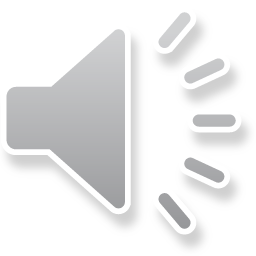 1. Phong and Hung are talking about _____. 
A. The Voice Kids programme
B. English in a Minute programme
C. different TV programmes
2. Phong likes _____.
A. animated films	      B. cartoons	C. talent shows
3. When you're viewing a TV programme, you say: “I'm _____ TV.”
A. watching	      B. seeing	C. looking
4. When a programme teaches you something, it's _____.
A. educational	      B. funny	C. clever
Hung: What programme do you often watch, Phong?
Phong: Films. I like animated films like The Lion King.
Hung: I love them, too. They’re wonderful.
2. Listen and choose the correct answer A, B or C.
1. Phong and Hung are talking about _____. 
A. The Voice Kids programme
B. English in a Minute programme
C. different TV programmes
2. Phong likes _____.
A. animated films	      B. cartoons	C. talent shows
3. When you're viewing a TV programme, you say: “I'm _____ TV.”
A. watching	      B. seeing	C. looking
4. When a programme teaches you something, it's _____.
A. educational	      B. funny	C. clever
3. Read again and match.
1. The Voice Kids 
2. The Lion King 
3. Tom and Jerry
4. VTV 7
5. English in a minute
a. animated film
c
b. channel
a
c. music talent show
c
d. educational programme
b
d
e. cartoon
What do you like to watch?
Can you describe it?
4. Find and write the adjectives in the conversation.
1. The Voice Kids 
2. animated films 
3. Jerry the mouse 
4. programmes on VTV7
interesting
wonderful
clever
educational
INTERVIEW What’s you favourite TV programmes?
5. Interview your partners.
Work in groups of 6. 
Interview your partners: 
 What are their favourite TV programmes?
 Why?
5 minutes
Report in front of the class.
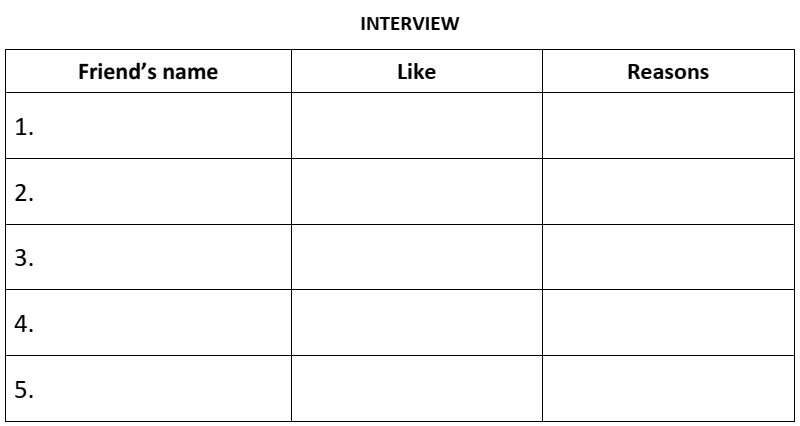 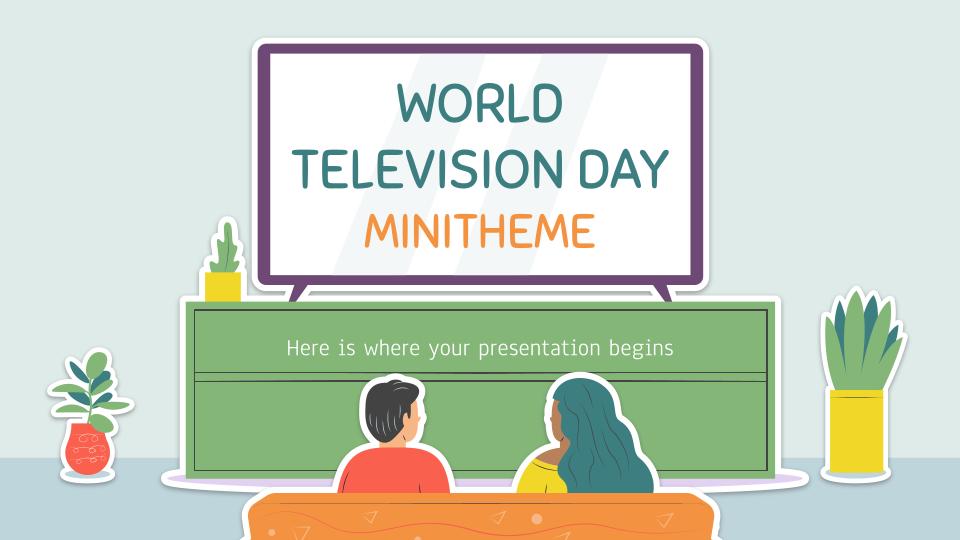 THANK YOU!